Normal bone architecture in 3rd lumbar vertebra of  30 year old woman    marrow and other cells removed
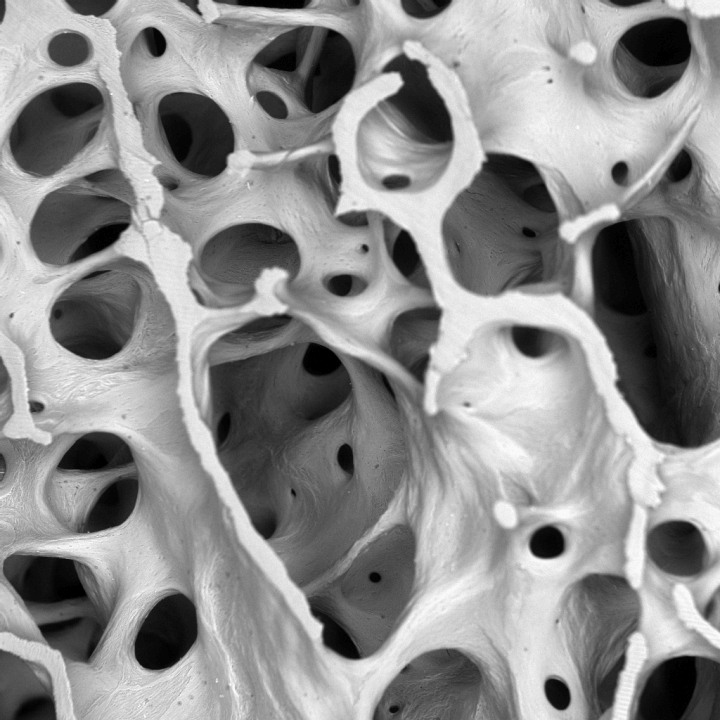 Alan Boyde, QMUL
Osteoporotic bone architecture in 3rd lumbar vertebra of  89 year old woman    marrow and other cells removed
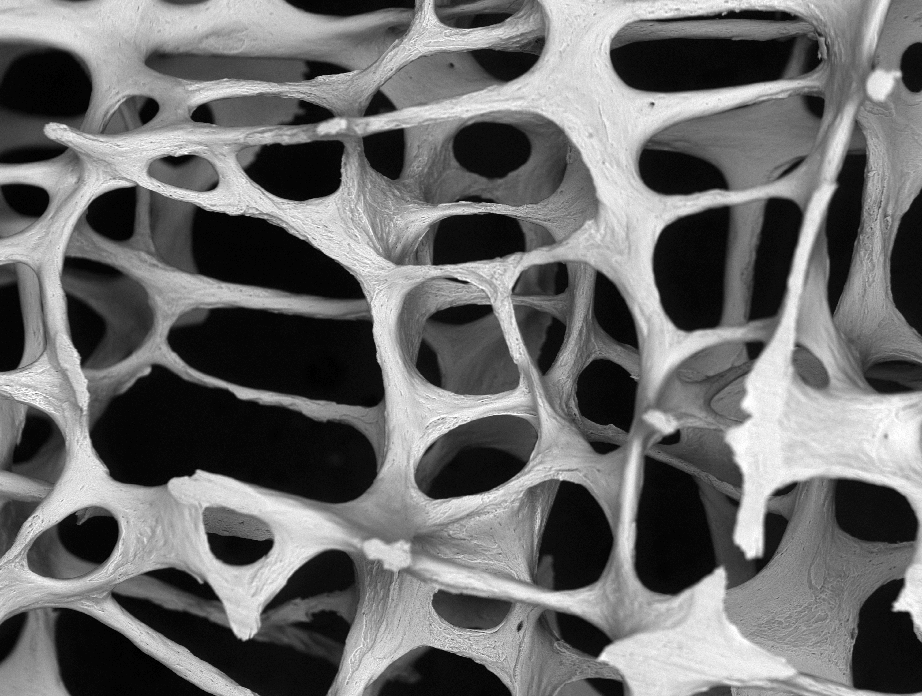 Alan Boyde, QMUL
Osteoporotic bone architecture in 3rd lumbar vertebra of  89 year old woman    marrow and other cells removed
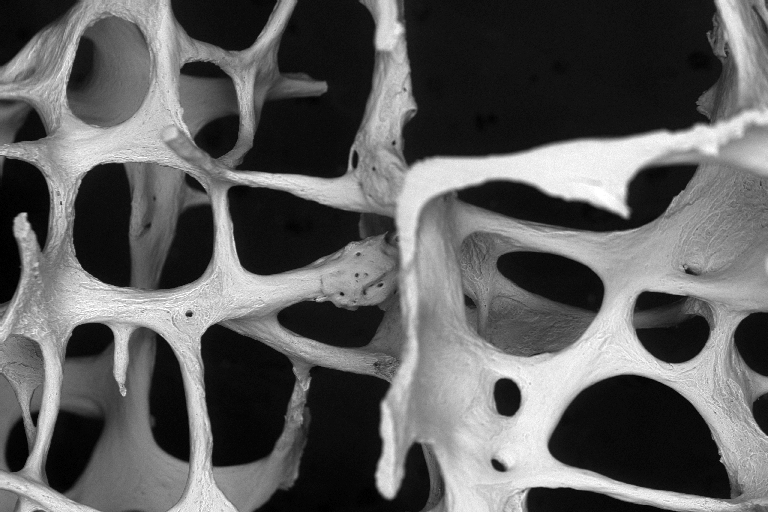 Alan Boyde, QMUL